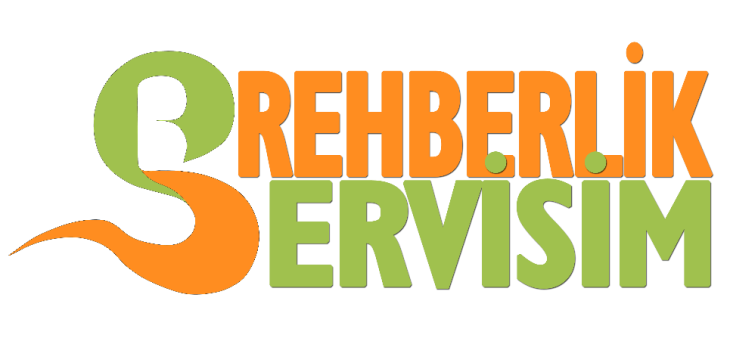 LGS
2023
LİSELERE GEÇİŞ SİSTEMİ
LİSELERE YERLEŞTİRME NASIL YAPILACAK?
Üst Düzey Liseler
Diğer Liseler
Merkezi Sınavla Yerleştirme
Adrese Dayalı
Yerleştirme  Sistemi
www.rehberlikservisim.com
SINAVLA ÖĞRENCİ ALAN LİSELER HANGİLERİ?
1
Sosyal Bilimler 
Liseleri
2
3
Fen liseleri
Proje Okulları
www.rehberlikservisim.com
SINAV ve YERLEŞTİME TAKVİMİ
26 Haziran
2023
Temmuz
Ayında
26 Mayıs
2023
04 Haziran
2023
Sınav Giriş Belgesi
Tercih İşlemleri
Sınav Tarihi
Sınav Sonucunun Açıklanması
www.rehberlikservisim.com
SORU SAYISI ve SINAV SÜRESİ
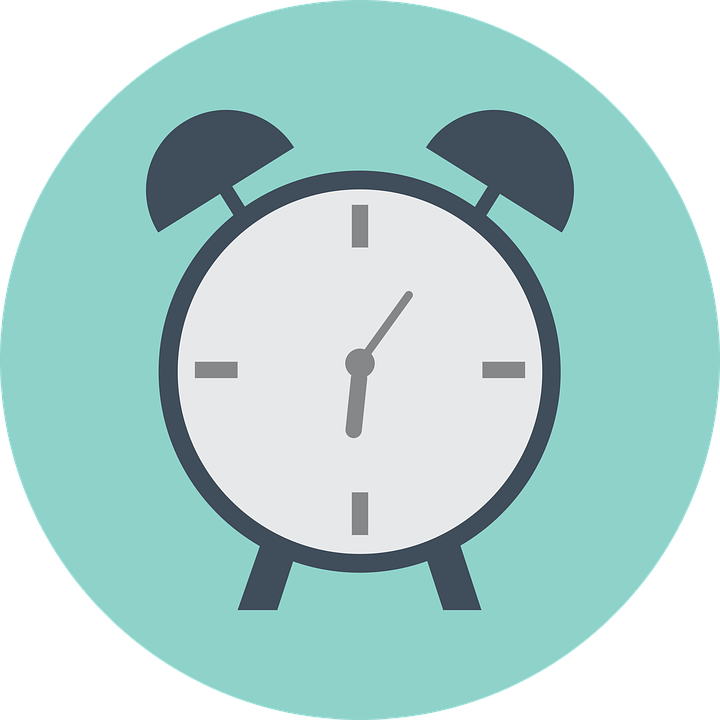 90
155 dk.
Soru Sayısı
Sınav Süresi
www.rehberlikservisim.com
HANGİ DERSTEN KAÇ SORU ÇIKACAK?
10
20
10
İnkılap  T.
Matematik
Din K.
10
20
20
Yabancı Dil
Fen ve T.
Türkçe
www.rehberlikservisim.com
TESTLERİN KATSAYILARI?
TÜRKÇE
4
İNKILÂP TARİHİ
1
MATEMATİK
4
DİN KÜLTÜRÜ
1
FEN VE TEKNOLOJİ
4
YABANCI DİL
1
www.rehberlikservisim.com
Sınav Soruları Hangi Sınıflardan Olacak?
8. Sınıf
1. Dönem Konuları
www.rehberlikservisim.com
SORULAR NASIL OLACAK?
Sorular çoktan seçmeli TEST şeklinde  olacak.
A
B
3 yanlış cevap 1 Doğruyu götürecek.
C
D
www.rehberlikservisim.com
SINAV KAÇ OTURUM OLACAK?
Sınav sayısal ve sözel  bölümden oluşacak.
www.rehberlikservisim.com
SINAV SÜRESİ VE BAŞLAMA SAATİ?
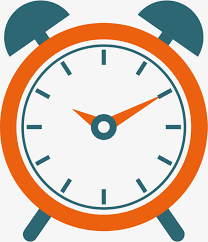 www.rehberlikservisim.com
SINAV ZORUNLU MU?
Sınava isteyen öğrenciler girecek, zorunlu değil.
www.rehberlikservisim.com
SINAV KURALLARI
Geçerli kimlik belgesi yanında olmayan öğrenciler sınava alınmayacaktır.

Öğrenciler sınava gelirken yanlarında geçerli kimlik ile en az iki adet koyu siyah ve yumuşak kurşun kalem, kalemtıraş ve leke bırakmayan yumuşak silgi bulunduracaktır.
 
Öğrenciler sınava şeffaf şişe içinde su götürebilir.

15 dakikadan sonra gelen öğrenciler sınava alınmaz.

Öğrenciler sınavın ilk 30 ve son 15 dakikasında sınav salonundan çıkamazlar.
www.rehberlikservisim.com
SINAVLA ÖĞRENCİ ALAN LİSELERE TERCİH İŞLEMLERİ
Sınavla öğrenci alan okullardan en fazla 10 okul tercih edilecek.
Herhangi bir okula yerleşememesi durumunda; sınavsız öğrenci alan okullardan birine tercihlerine göre yerleştirilecek.
www.rehberlikservisim.com
YEREL YERLEŞTİRME NASIL OLACAK?
Okulların türü, okulların kontenjanı, okulların bulundukları yere göre ortaöğretim kayıt alanları oluşturulmaktadır.
www.rehberlikservisim.com
TERCİHLER NASIL YAPILACAK?
Tercihlerde öğrencinin karşısına

1-Yerel Yerleştirme
2-Merkezi Yerleştirme,
3-Pansiyonlu Okullara Yerleştirme 


ekranı olmak üzere 3 tercih ekranı çıkacak. Yerel yerleştirme tercihi yapmak zorunlu olup, yerel yerleştirme yapmayan öğrencilere diğer tercih ekranları açılmayacak.
www.rehberlikservisim.com
YEREL YERLEŞTİRME NASIL OLACAK?
1-Öğrencinin İkamet Adresi,
2-Ortaöğretim Başarı Puanı,
3-8. Sınıf Özürsüz Devamsızlık,
4-Yıl Sonu Başarı Puanı Üstünlüğü (Sırasıyla 8,7 ve 6. sınıf)

Sırasıyla bu kriterlere göre yapılacak.
YEREL YERLEŞTİRMEDE 
KRİTERLER
www.rehberlikservisim.com
YEREL YERLEŞTİRMEDE ÖNCELİK?
Öğrenciler, ikamet adresine göre bulunduğu Kayıt Alanından okul tercih etmeleri durumunda, aynı okulu tercih eden Komşu Kayıt Alanındaki öğrencilerden; Komşu Kayıt Alanındaki öğrenciler de Diğer Kayıt Alanlarındaki öğrencilerden öncelikli yerleştirilecektir.
1
2
Yerleştirmede, Okul Başarı Puanı yüksek olan öğrenciler öncelikli olarak yerleştirilecektir
3
Yerleştirmede, 8’inci sınıfta okula özürsüz devamsızlık yapılan gün sayısı az olan öğrenciler öncelikli olarak yerleştirilecektir.
www.rehberlikservisim.com
MERKEZİ YERLEŞTİRME NASIL OLACAK?
1-Sınav Puanı,
2-Ortaöğretim Başarı Puanı,
3-Yıl Sonu Başarı Puanı Üstünlüğü (sırasıyla 8,7 ve 6. Sınıf)
3-8. Sınıf Özürsüz Devamsızlık,
4-Tercih önceliği,
5-Öğrencinin Yaşı (küçük olana)

Öncelikle sınav puanına bakılacak eşitlik olması durumunda sırasıyla diğer kriterlere bakılacak.
MERKEZİ YERLEŞTİRMEDE 
KRİTERLER
www.rehberlikservisim.com
BELİRLİ OKULLARDA YIĞILMA OLURSA!
1-Öğrencinin İkamet Adresi,
2-Ortaöğretim Başarı Puanı,
3-8. Sınıf Özürsüz Devamsızlık,
4-Yıl Sonu Başarı Puanı Üstünlüğü (Sırasıyla 8,7 ve 6. sınıf)
www.rehberlikservisim.com
ÖZEL LİSELERE YERLEŞTİRME NASIL OLACAK?
Özel okullar isterlerse kendi sınavlarını yapabilecek.

İsteyen özel okullar merkezi sınava göre öğrenci alabilecek.
www.rehberlikservisim.com
GÜZEL SANATLAR VE SPOR LİSELERİNE YERLEŞTİRME NASIL OLACAK?
Güzel sanatlar ve spor liselerine başvuru ve yerleştirme işlemleri Haziran-Temmuz aylarında yapılacak.

Öğrencilerin Yetenek Sınavı (%70) ve OBP (Öğretim Başarı Puanı %30) kriterlerine yerleştirme yapılacak.
www.rehberlikservisim.com
MARDİN SINAVLI LİSELER
MARDİN FEN LİSESİ (120)
MARDİN ARTUKLU ANADOLU LİSESİ .(150)
MARDİN İMKB SOSYAL BİLİMLER LİSESİ (90)
MARDİN MESLEKİ VE TEKNİK ANADOLU LİSESİ 
       ( 1. BİLİŞİM TEKNOLOJİ)
       (2. ELEKTRİK ELEKTRONİK)
MARDİN SINAVSIZ LİSELER
İMAM HATİP LİSELER
ANADOLU LİSELER
1. mehmet akif nuhoğlu  anadolu lisesi
2. mehmet edip fatma yüksel anadolu lisesi
3. okay yaşar anadolu lisesi
4. aziz sancar anadolu lisesi
5. mevlana anadolu lisesi
6. istasyon anadolu lisesi
1. şakir nuhoğlu anadolu imam hatip lisesi
2. mardin anadolu imam hatip lisesi
www.rehberlikservisim.com
MESLEK LİSELERİ
MARDİN MESLEK VE TEKNİK ANADOLU LİSESİ (eski diş karşısı)
MEYDANBAŞI MESLEK VE TEKNİK ANADOLU LİSESİ
1. Bilişim teknolojisi
2. Elektirik ve elektronik
3. Makine teknolojisi
4. inşaat teknolojisi
5. metal teknolojisi
6. sıhhı tesisat ve iklimlendirme teknolojisi
1. adalet
2. büro yönetimi
3. muhasebe ve finansman
4. pazarlama ve perakende
www.rehberlikservisim.com
MESLEK LİSELERİ
75. YIL CUMHURİYET MESLEKİ VE TEKNİK ANADOLU LİSESİ (devlet hastanesi)
EVLİYA ÇELEBİ MESLEK VE TEKNİK ANADOLU LİSESİ ( nur mah.)
1. hemşire yardımcılığı
2. ebe yardımcılığı
3. sağlık bakım teknikeri yardımcılığı
1. yiyecek ve içeçek hizmetleri mutfak bölümü
2. konaklama ve seyahat hizmetleri
www.rehberlikservisim.com
MESLEK LİSELERİ
HATUNİYE MESLEK VE TEKNİK ANADOLU LİSESİ(ravza)
FEHİM ADAK MESLEKİ VE TEKNİK ANADOLU LİSESİ (sanayi)
1. Bilişim teknolojileri
2. Çocuk gelişimi
3. Giyim üretim teknolojileri
4. Güzellik ve saç bakımı hizmetleri
5. Aile ve tüketici hizmetleri
6. Yiyecek ve içeçek
1. Kimya teknolojileri
2. Moda ve tasarım
3. Gıda teknolojileri
4. Endüstriyel otomasyon teknolojileri
www.rehberlikservisim.com
MESLEK LİSELERİ
ÖZEL MARDİN OSB BİLİM VE TEKNİK İNOVASYON KOLEJİ (sanayi)
KÜLTÜR KOLEJİ
1. Elektrik elektronik teknolojisi
2. Yenilenebilir enerji teknolojisi
1. Gıda teknolojileri
www.rehberlikservisim.com
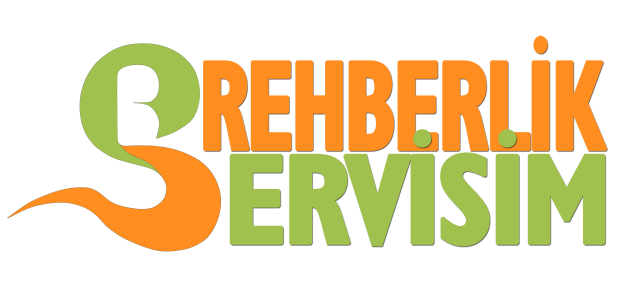 LİSELERE GEÇİŞ SİSTEMİ...
ÖZLEM DEMİR
   Rehber Öğretmen
TEŞEKKÜRLER...